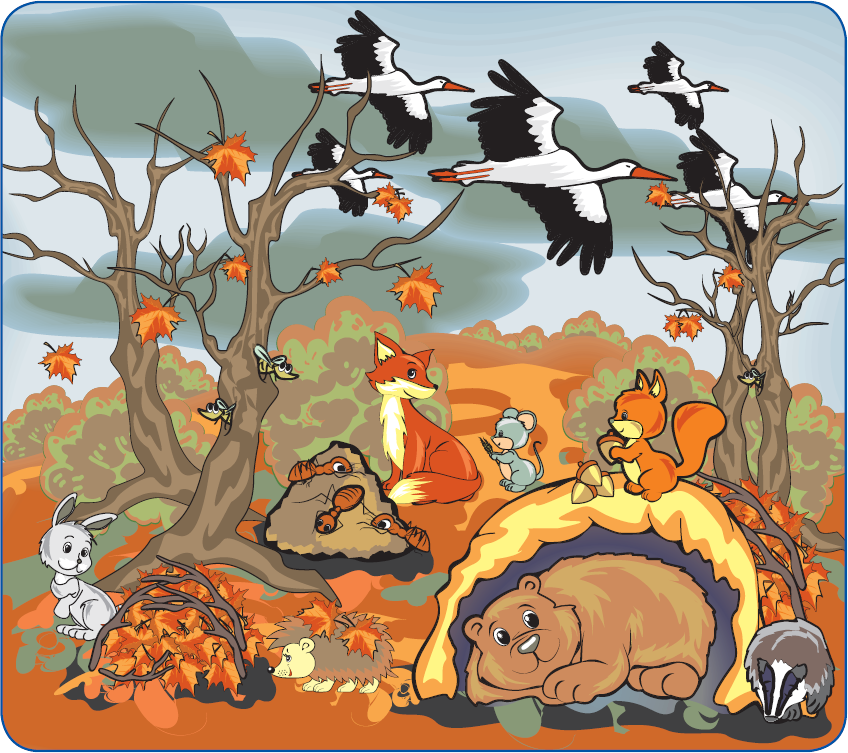 Що зображено на малюнку? Хто мешкає в лісі? Розкажіть про кожну тваринку. Хто ще живе в лісі? Де живуть мурахи?
Як тваринки готуються до зими? Куди ховаються комахи на зиму?
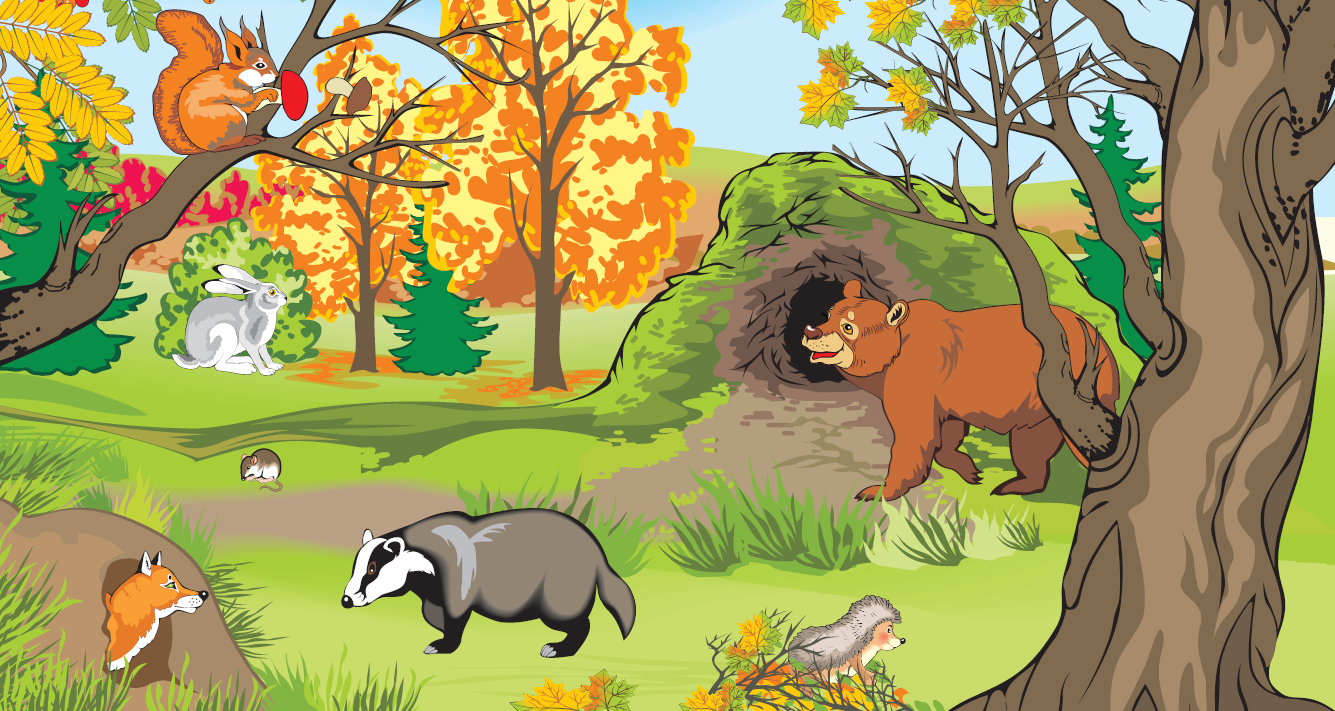 Знайдіть на малюнку всіх тварин. Розкажіть, як вони готуються до зими. Знайдіть тварин, які змінюють колір шубки, та тварин, які готуються до зимової сплячки.
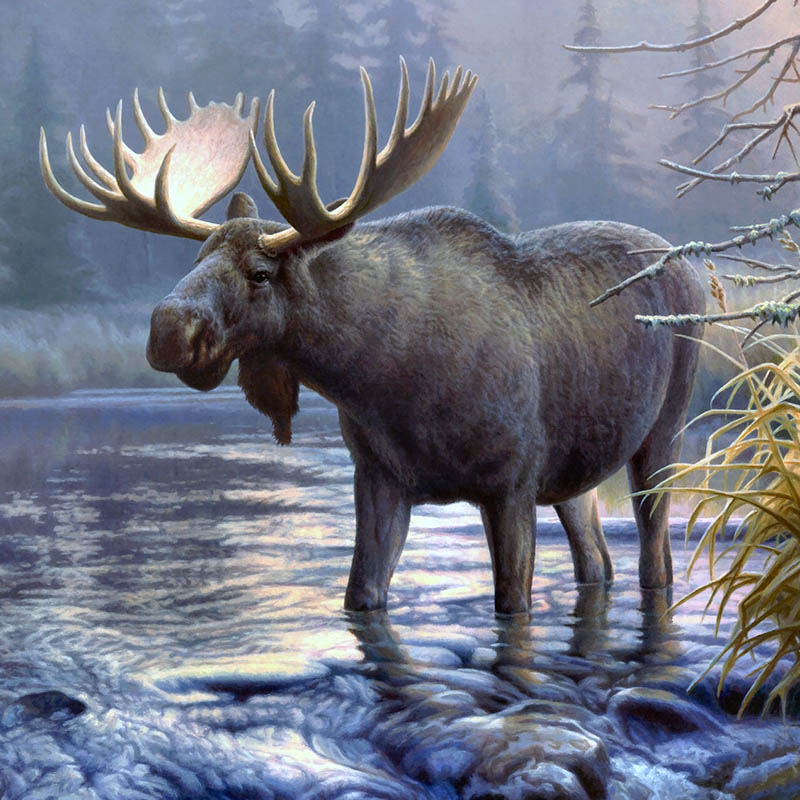 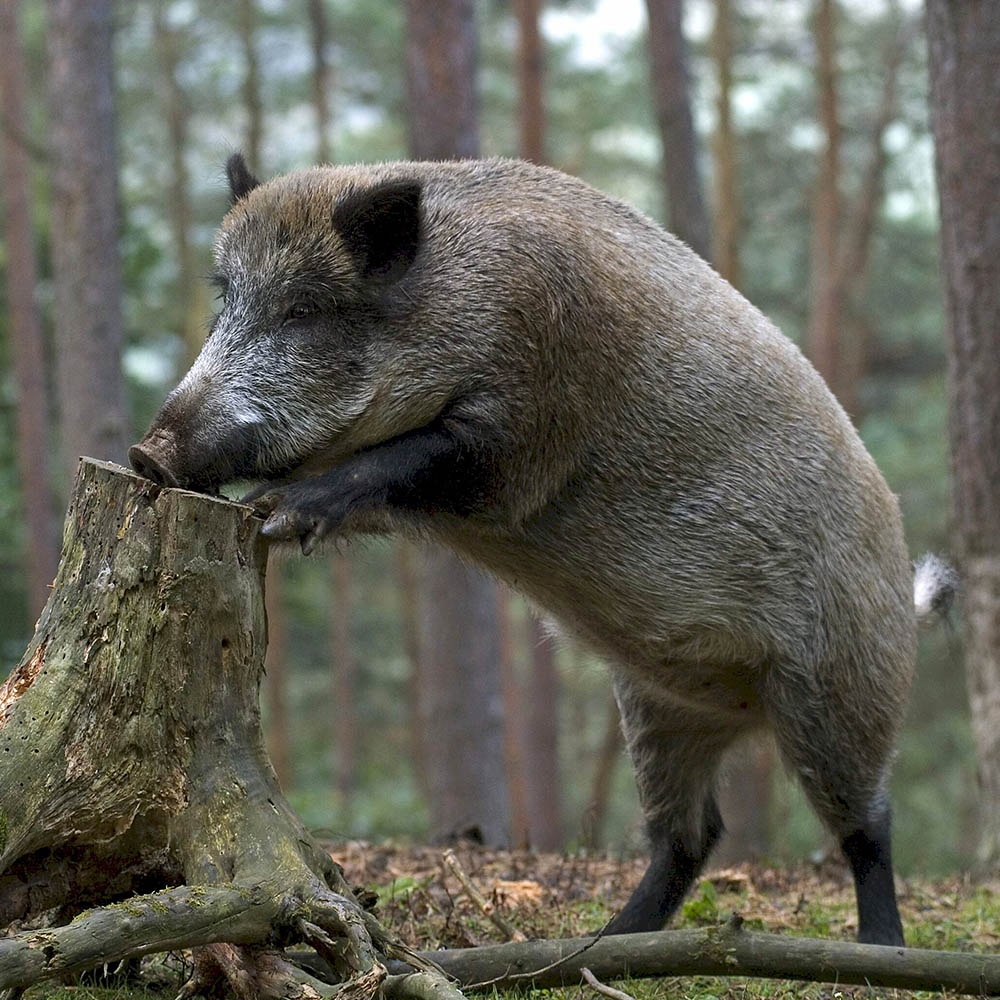 Назвіть тварин.
Розкажіть, чим вони схожі й чим відрізняються.
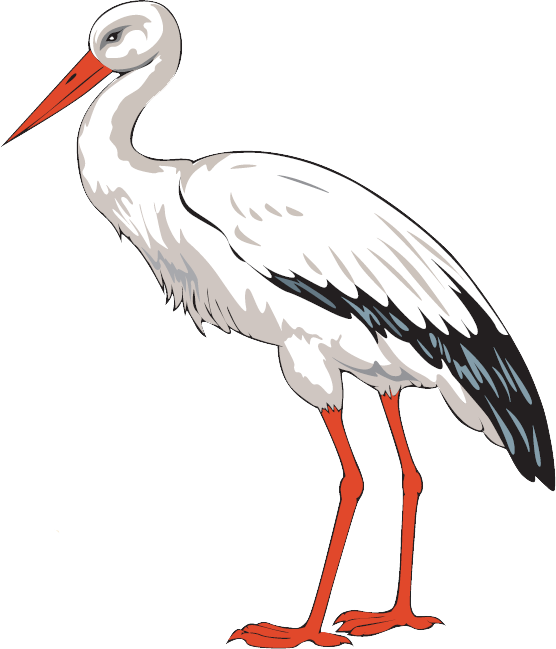 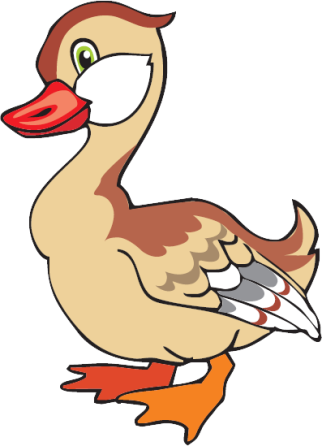 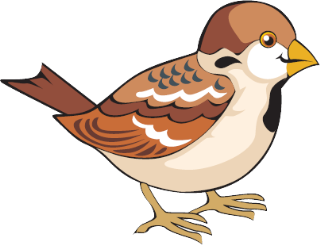 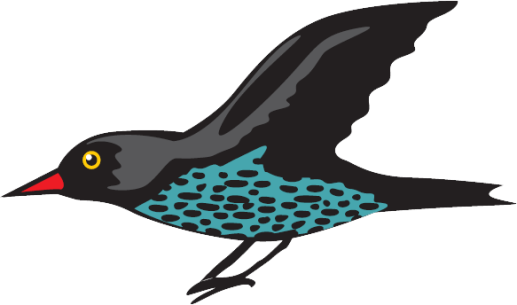 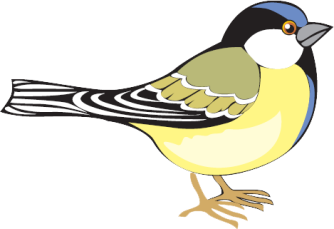 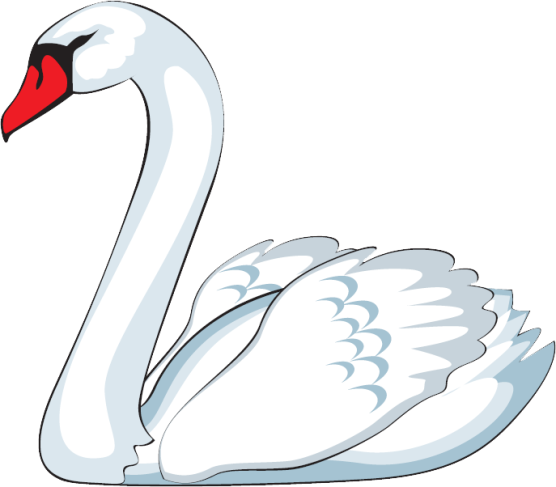 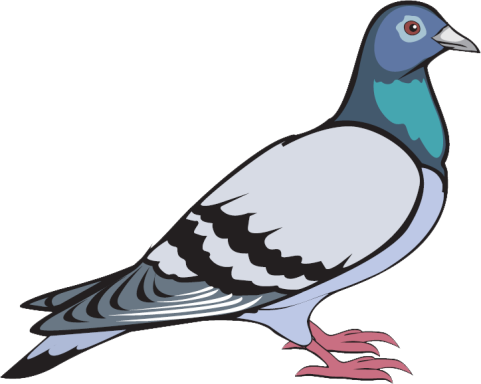 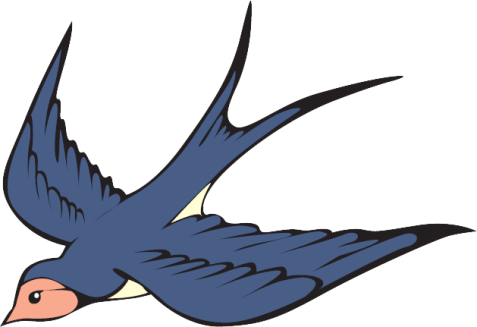 Чому восени стає менше птахів? Назвіть пташок. Оберіть тих, хто відлітає у вирій.
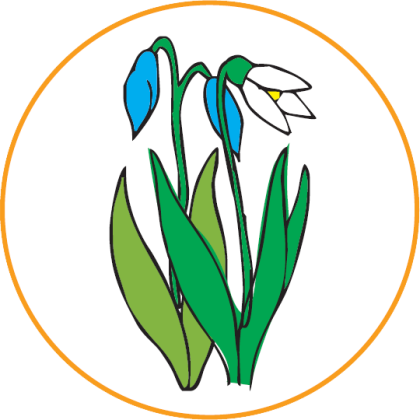 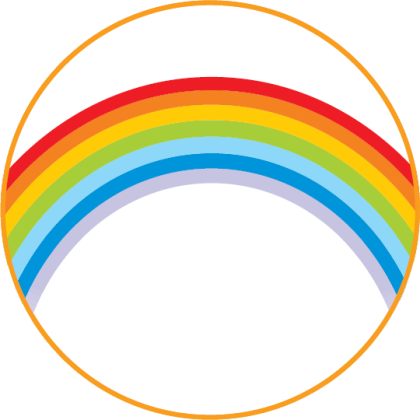 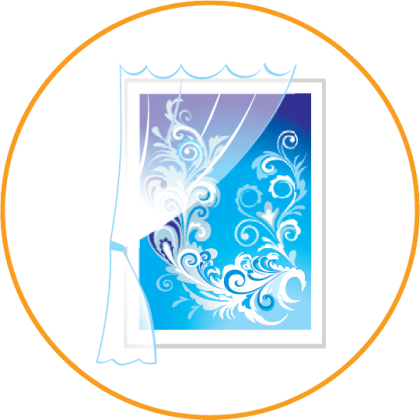 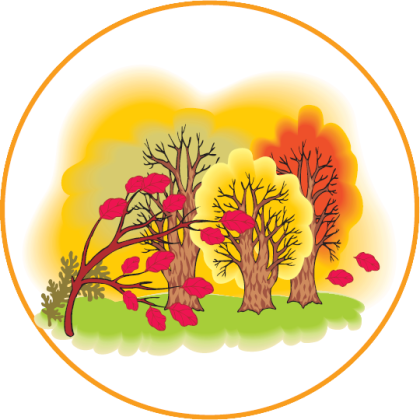 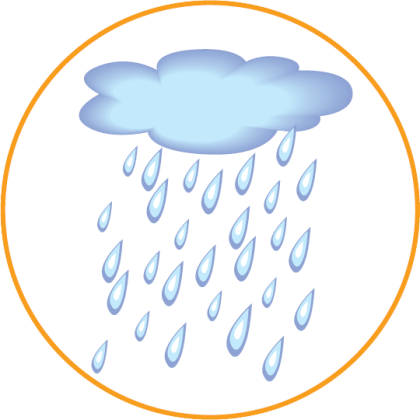 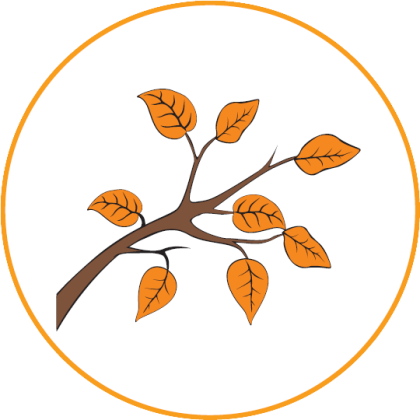 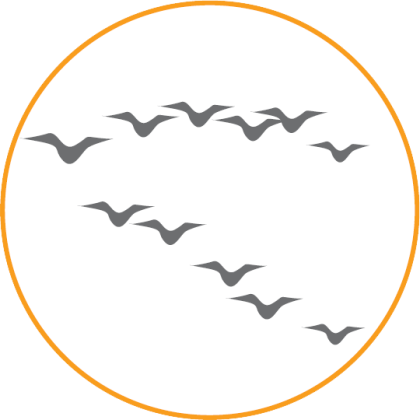 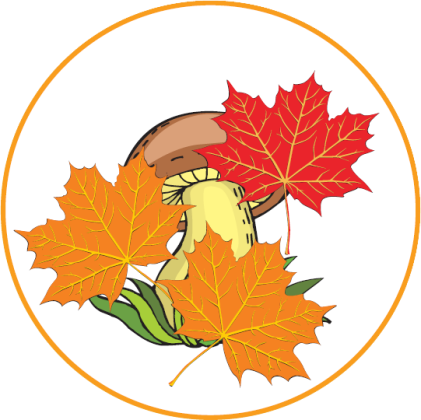 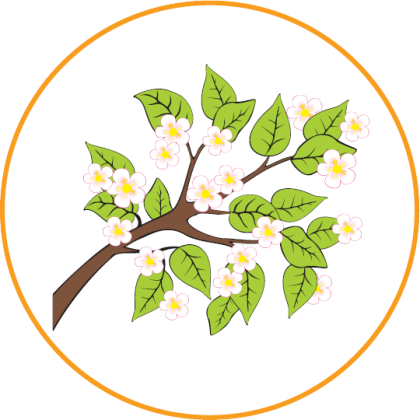 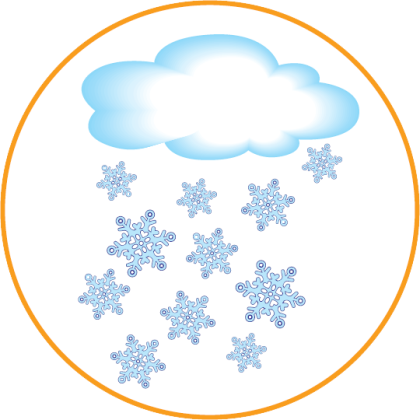 Оберіть те, чого не буває восени.